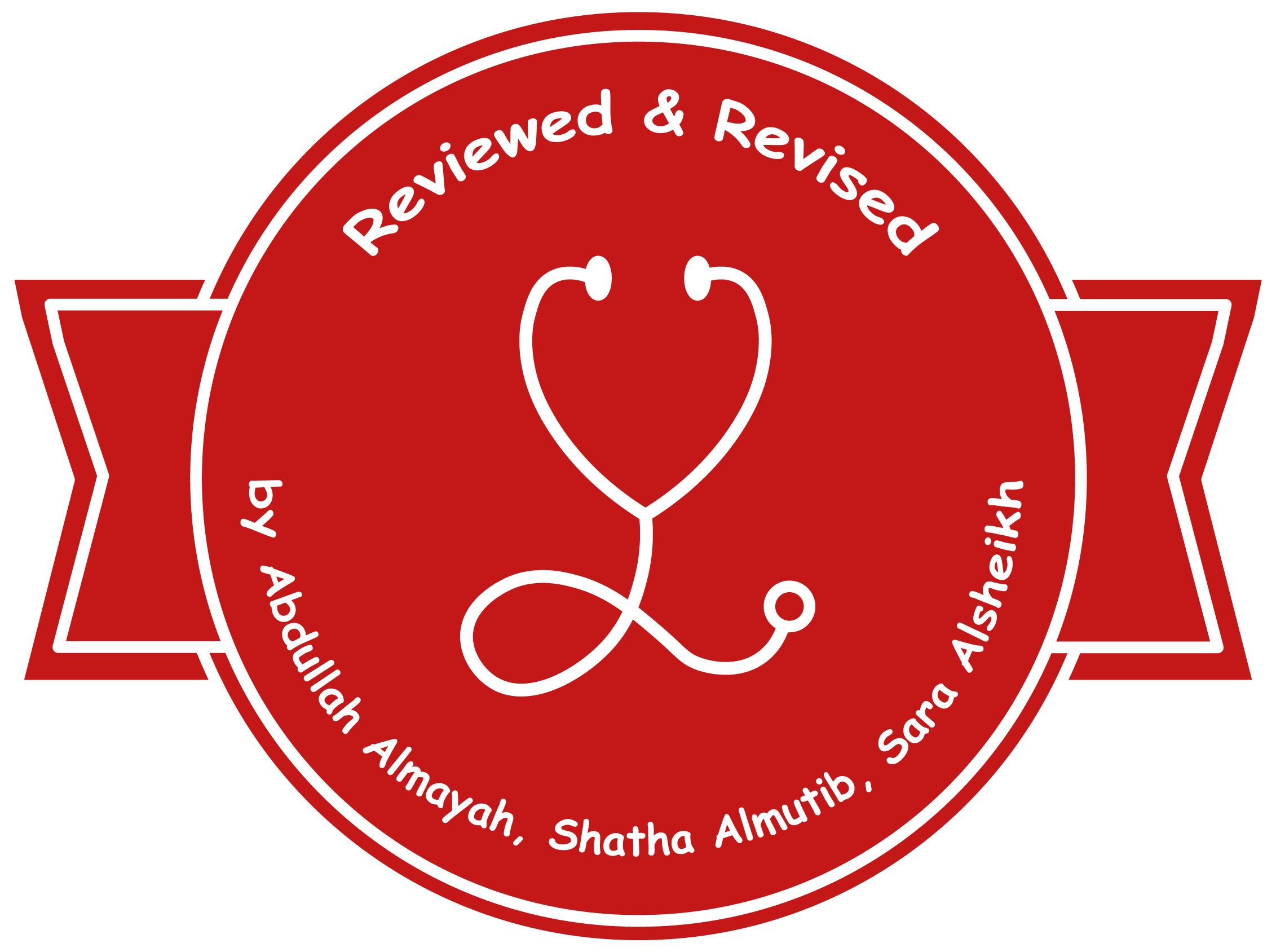 Thromboembolism
Editing File
Understand the basic pathology of thrombogenesis and the risk factors for development of deep vein thrombosis. Know the types of embolus than can occur and the pathology of pulmonary embolism.
Pathological aspects of thrombogenesis: vessel wall abnormality, vascular stasis or turbulent flow and increased blood coagulability. Causes of thrombus and embolism formation.

Predisposing factors for deep vein thrombosis.

 Pathology of pulmonary thromboembolism.

 Brief description of other forms of emboli like: fat embolism, air embolism, atherosclerotic plaque embolism, amniotic fluid embolism, nitrogen embolism and infective endocarditis
Hemostasis:
Male slides.
Hemostasis and Thrombosis
Hemostasis:
Male slides.
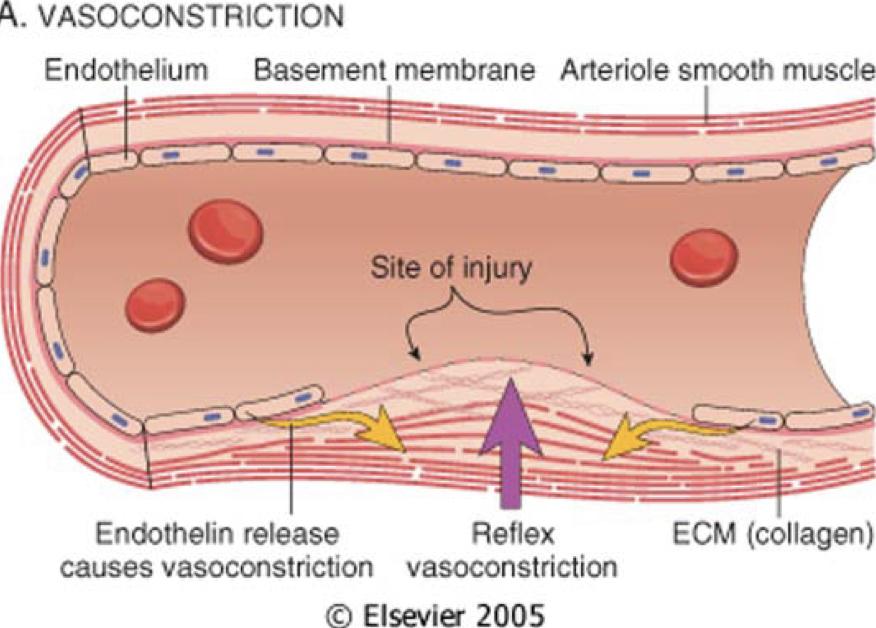 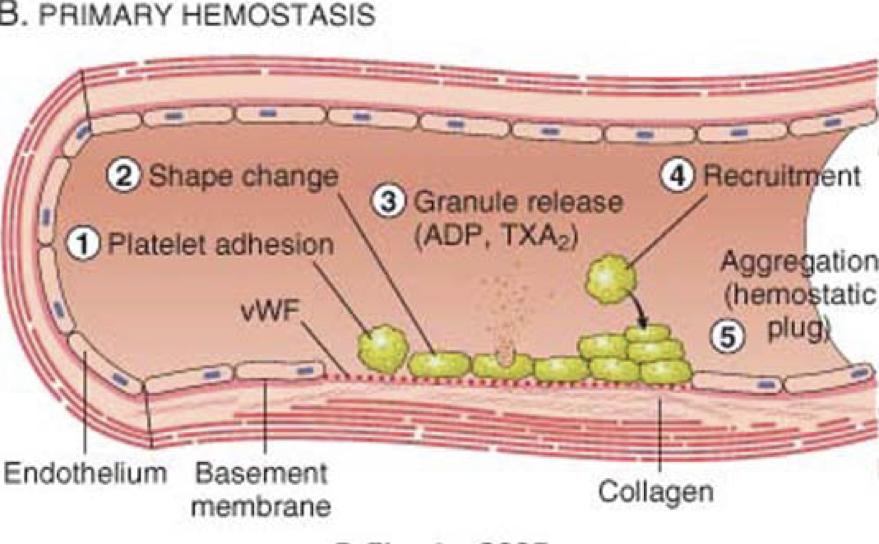 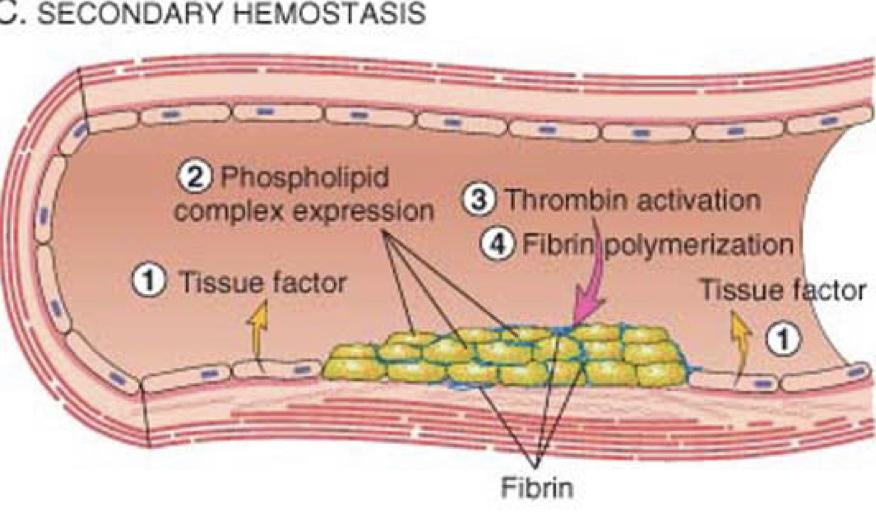 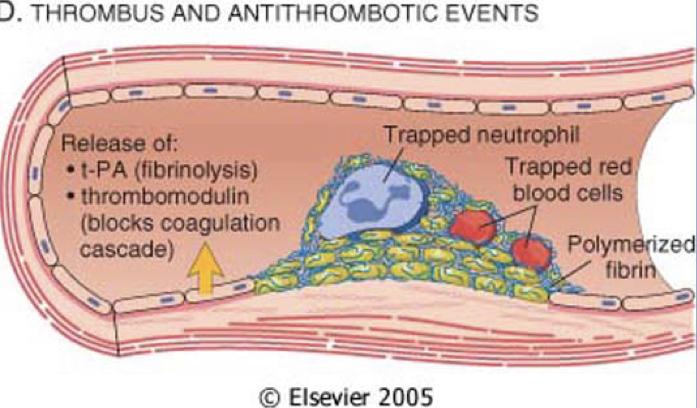 Hemostasis:
Male slides.
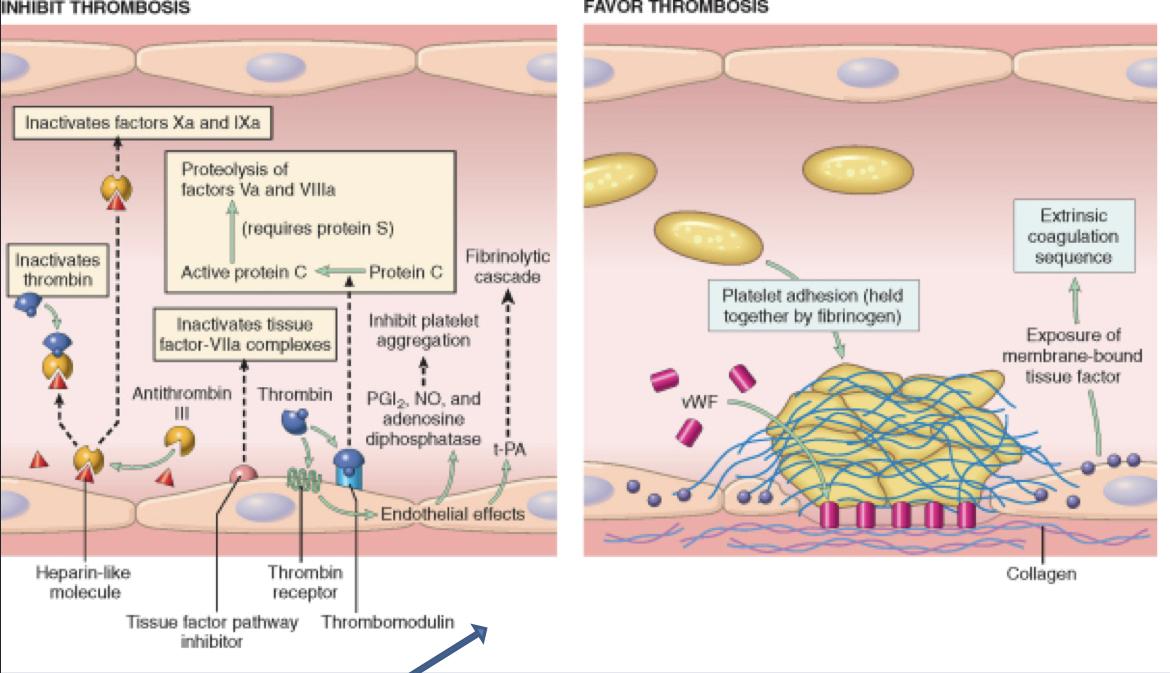 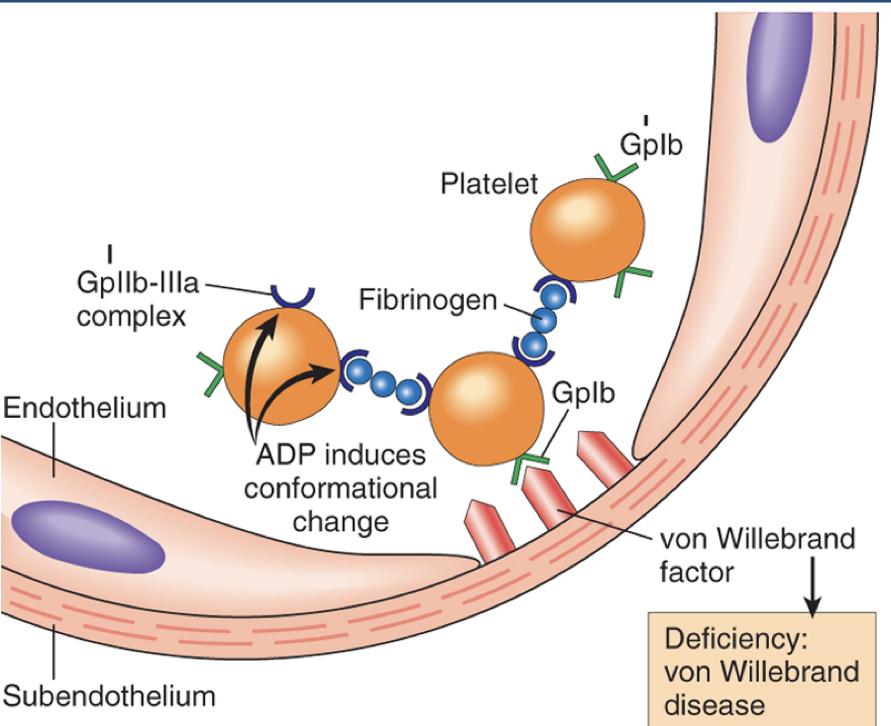 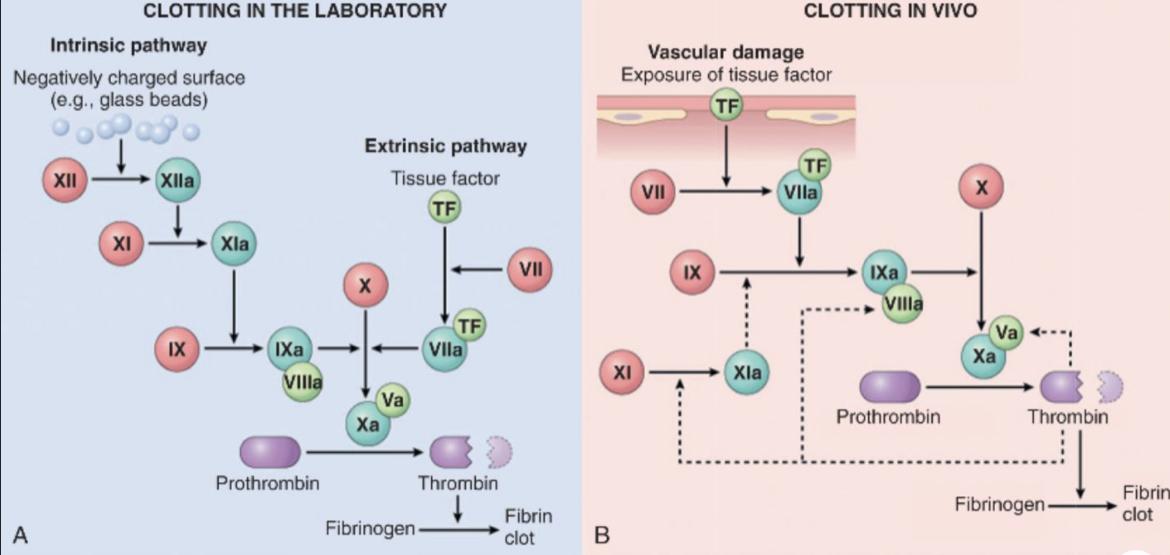 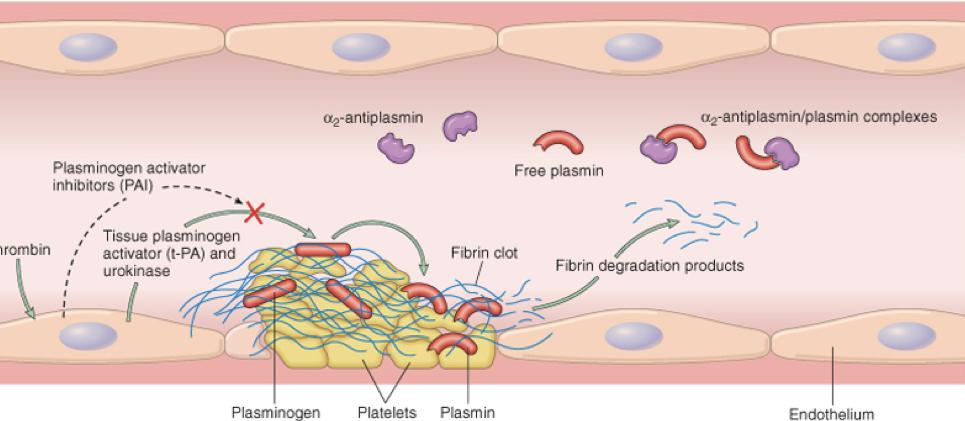 Definitiones:
Thrombosis
It is a process by which a thrombus is formed. It represents hemostasis in the intact vascular system     ( It is the pathological form of haemostasis.) 
It is intravascular coagulation of blood and it often causes significant interruption to blood flow.
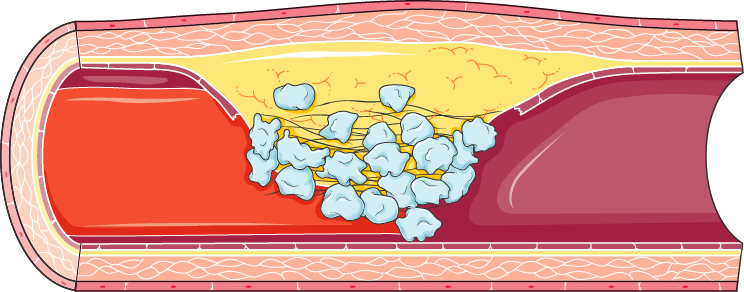 Thrombus
Is a solid mass (blood clot) made up of blood constituents which develops in artery or vein 
Can only occur during life but clotting can occur after death or in test tube
Virchow triad
3 primary influences predisposes to thrombus formation
*Many doctors don’t know the difference between clot and thrombus 
Clot : Physiological 
Thrombus : Pathological
1- Endothelial injury.
3- Blood hypercoagulability
2- Stasis  or turbulence of blood flow.
Pathogenesis:
It results from interaction of platelets, damaged endothelial cells and the coagulation cascade. All 3 are components of the hemostatic process.
Component of the hemostatic process
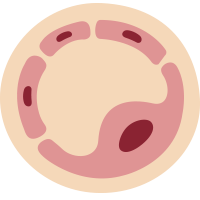 Coagulation cascade
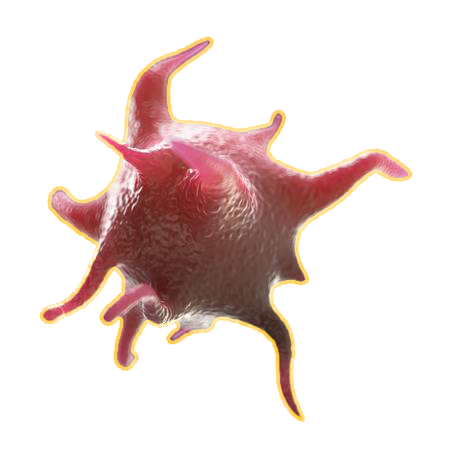 Endothelial cell
Platelets
Is a major contributor to thrombosis. It is a series of enzymatic conversions, that end in the formation of thrombin. Thrombin then converts the soluble plasma protein fibrinogen into the insoluble protein fibrin. And fibrin is a constituent of the thrombus.
Integrity of endothelium is the most important factor. 
Endothelial cells are resistant to the thrombogenic influence of platelets and coagulation proteins. Intact endothelial cells are thromboresistant.
Maintain the integrity of the vascular endothelium and participate in endothelial repair through *PDGT. They form platelet plugs and promote the coagulation cascade through the platelet phospholipid complex (that provide an important surface for coagulation-protein activation)
The factors may act independently or may combine to promote thrombus formation
e.g. Injury to endothelial cells can also alter local blood flow and affect coagulability.
or abnormal blood flow (stasis or turbulence), in turn, can cause endothelial injury.
PDGF : Platelet-Derived Growth Factor
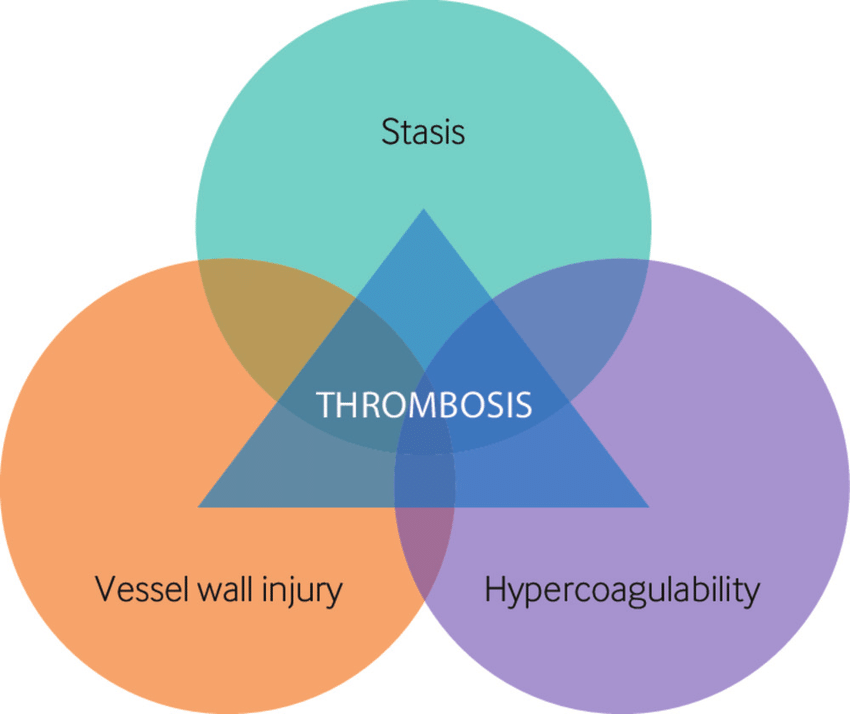 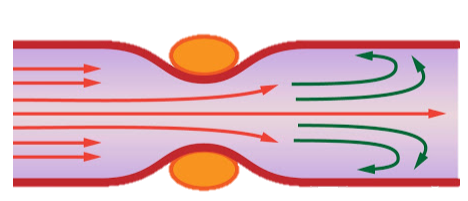 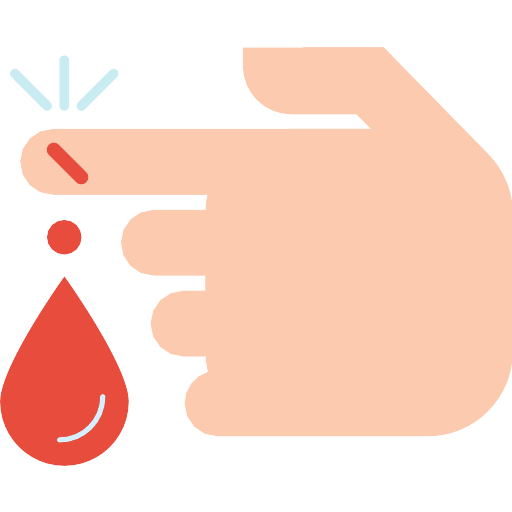 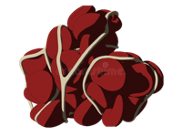 Virchow Triad:
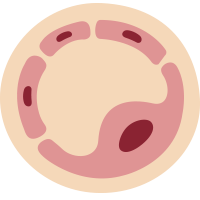 Endothelial cell
Definition
Location
Importance
It’s in direct contact with the blood/lymph and the cells circulating in it.
The endothelium is a single thick cell lining of endothelial cells and, it’s the inner lining of the entire cardiovascular system (arteries, veins, and capillaries) and the lymphatic system.
Endothelial structural and functional integrity is fundamental to the maintenance of vessel wall homeostasis and normal circulatory function.
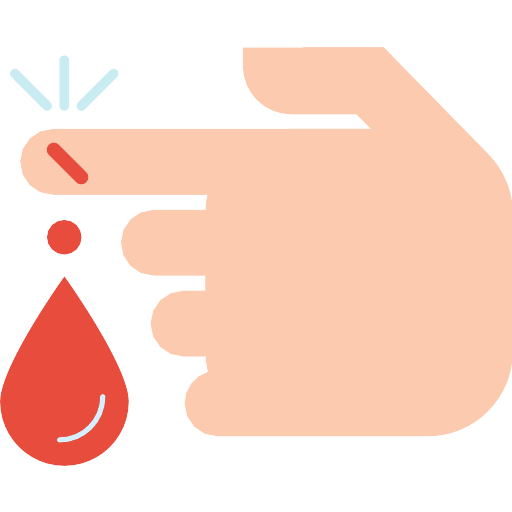 Endothelial Injury
Endothelial injury is a major cause of thrombosis in the heart or arteries.
Conditions lead to chronic subtle endothelial dysfunction/injury:
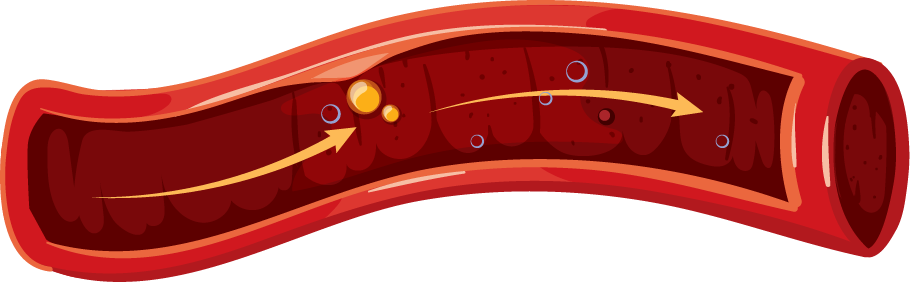 Hypertension.
Scarred Valves.
Bacterial endotoxins.
Radiation
Hypercholesterolemia.
Cigarette smoking.
Turbulent blood flow 
Homocysteinemia
Note
Endothelial injury can contribute to thrombosis in several clinical setting, e.g.:
Endothelial injury due to myocardial infarction
Traumatic or inflammatory vascular injury
Ulcerated plaquues in atherosclersotic arteries
Exposure of subendothelial ECM i.e: the basement membrane.
Endothelial injury leads to:
Adhesion of platelets.
Release of tissue factor and ultimately thrombosis.
Virchow Triad:
Stasis or turbulence of blood flow
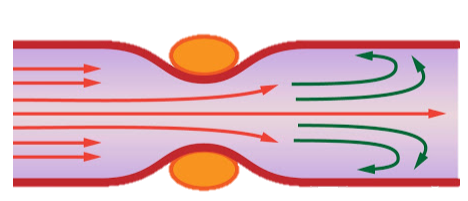 Abnormal blood flow: disruption of laminar blood flow can bring platelets into contacts with endothelium and promote endothelial cell activation.
Definition
Note
1. Stasis: plays a major role in the development of venous thrombi.
Abnormal blood flow contributes to thrombosis in several clinical settings:
Ulcerated atherosclerotic plaques.
Abnormal aortic and arterial dilations.
Acute myocardial infarction.
Hyperviscosity syndromes.
Sickle cell anemia.
2. Turbulence: contributes to arterial and cardiac thrombosis by causing endothelial injury or dysfunction
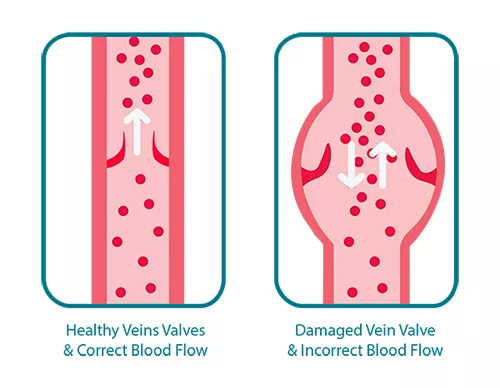 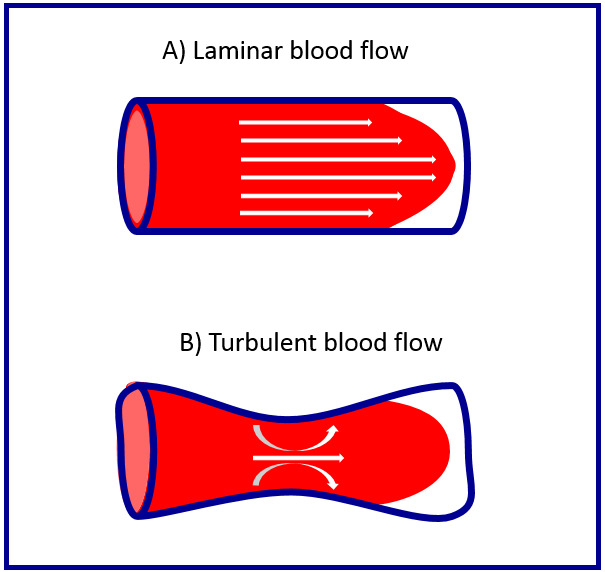 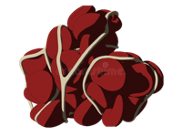 Blood Hypercoagulability
Definition
Any change of the coagulation pathways that predisposes to thrombosis.
Primary/Genetic:
Secondary/acquired states
High risk for thrombosis:
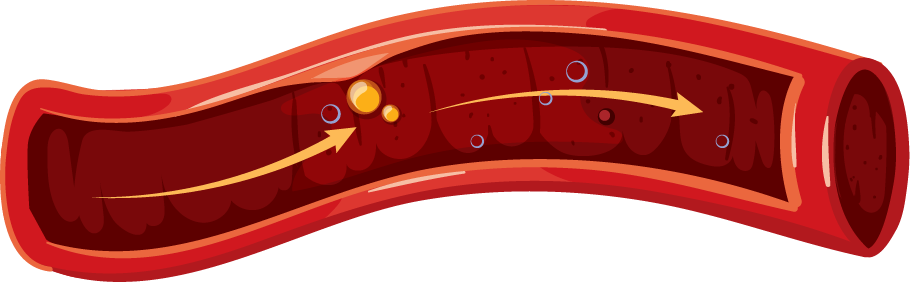 (e.g. mutation in factor V gene - factor V Leiden )  or prothrombin gene, anti-thrombin III deficiency, protein C or S deficiencies, or fibrinolysis defects.
Prolonged bed rest or immobilization.
Myocardial infarction, Atrial fibrillation.
Tissue damage (surgery, fracture, burns)
Cancer.
Prosthetic cardiac valves.
Disseminated intravascular coagulation.
Heparin-induced thrombocytopenia.
Antiphospholipid antibody syndrome (lupus anticoagulant syndrome).
Secondary/acquired states
Low risk for thrombosis:
Cardiomyopathy, Nephrotic syndrome, Hyperestrogenic states (pregnancy), Oral contraceptive use, Sickle cell anemia, Smoking.
Heparin is a blood thinner but on the complications it may ends making blood clot
Fibrinolysis (thrombus dissolution):
Definition
Activation of the clotting cascade induces coagulation. It also triggers the fibrinolytic cascade that limits the size of the final clot. It concurrently with thrombogenesis
Function
Fibrinolytic cascade helps dissolve the thrombus and therefore restores blood flow in vessels occluded by thrombus.
Mechanism:
Conversion
01
02
03
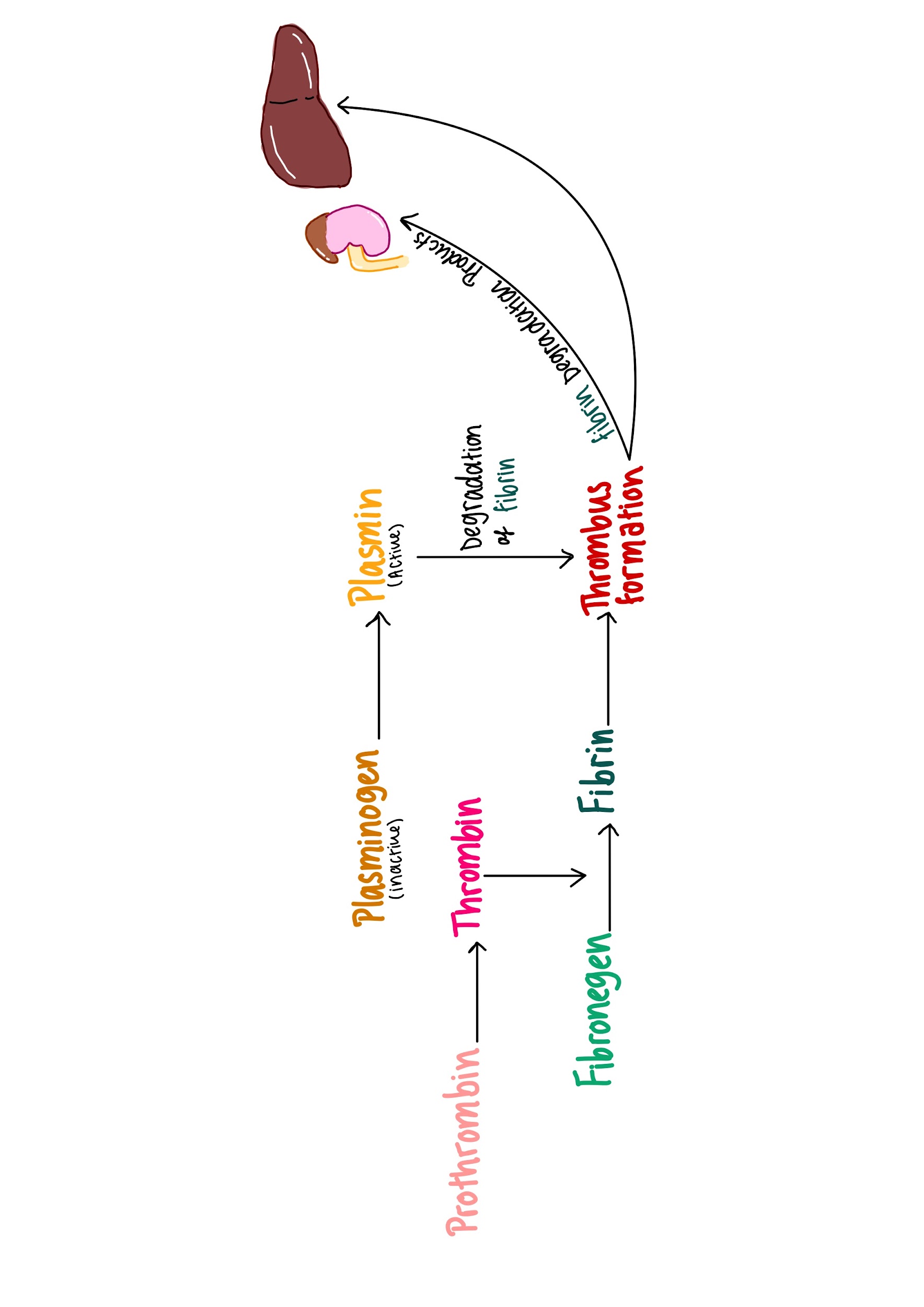 Inactive proenzyme plasminogen
Active plasmin
Plasmin then splits the fibrin in the thrombus.
The thrombus is dissolved by plasmin
Thrombotic disorders:
2- Prothrombotic:
Both prothrombotic and antithrombotic disorder characterized by widespread thrombosis and hemorrhage resulting from the consumption of platelets and coagulation factors.
Leading to hypercoagulability with pathologic thrombosis, e.g. hereditary thrombophilia and antiphospholipid antibody syndrome.
Leading to pathological bleeding states, such as hemophilia, Christmas disease and Von Willebrand disease.
1- Anti-thrombotic (hemorrhagic):
Disseminated Intravascular Coagulation
Morphology of thrombus:
Thrombi are focally attached to underlying vascular surface and may develop anywhere in the cardiovascular system, the cardiac chambers, valve cusps ( vegetations), arteries, or capillaries. They vary in size and shape, depending on the site of origin.
1
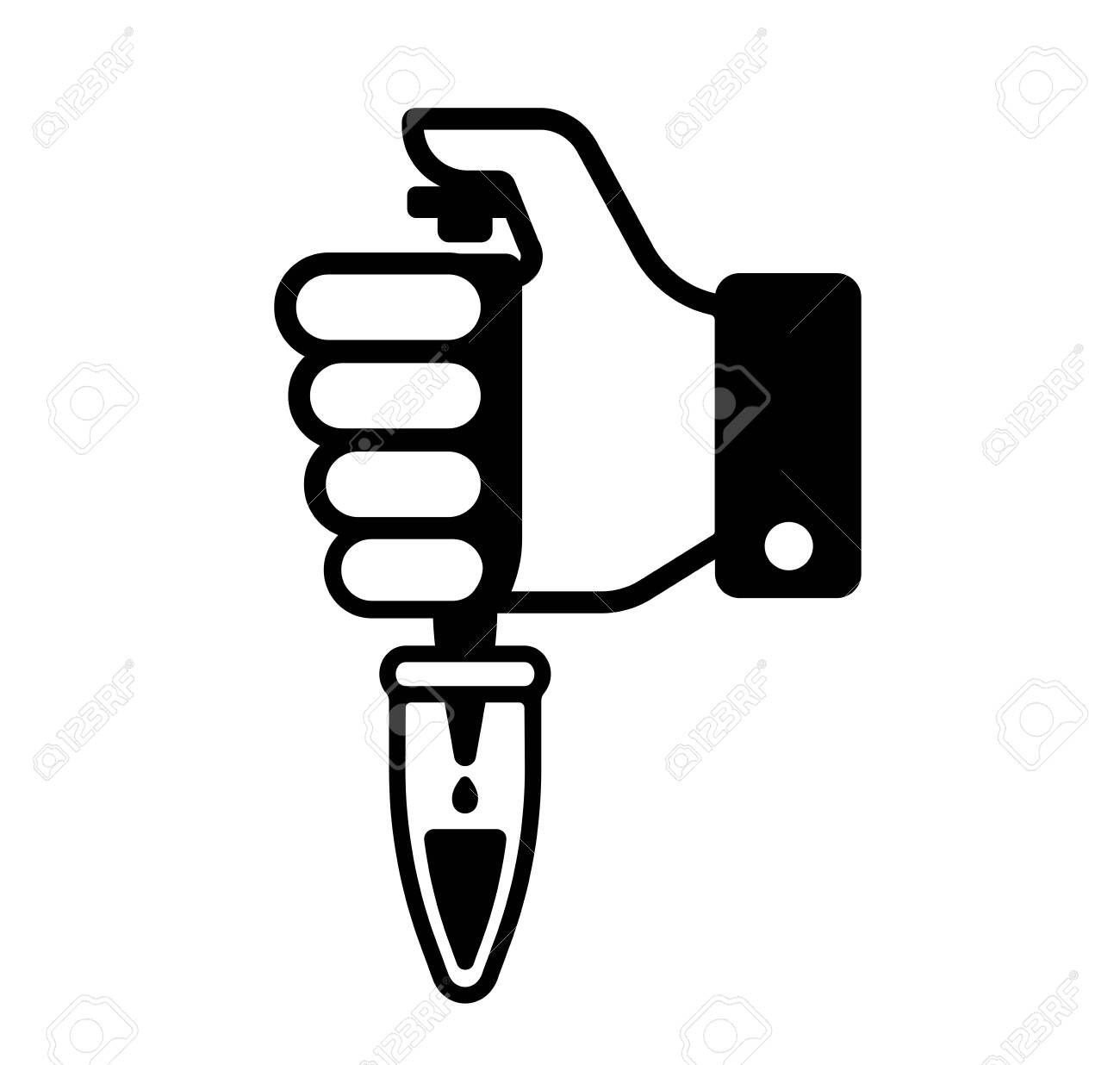 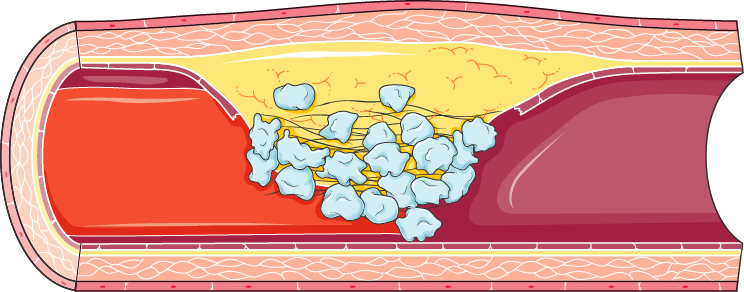 2
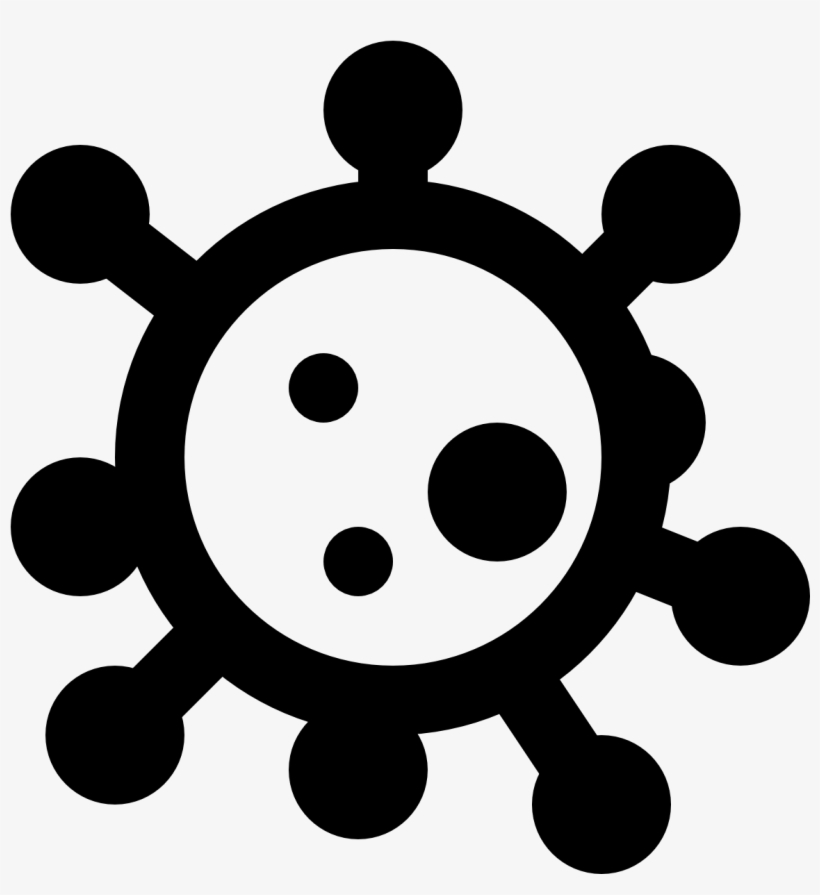 Arterial or cardiac thrombi usually begin at a site of endothelial injury (e.g., atherosclerotic plaque) or turbulence (vessel bifurcation). Venous thrombi characteristically occur in sites of stasis.
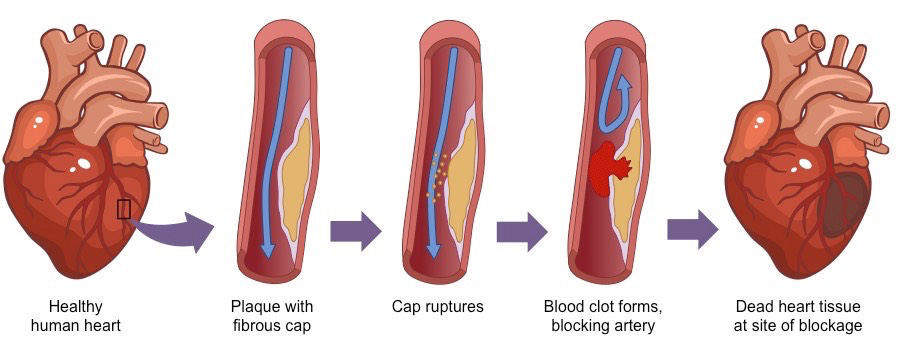 The propagating tail of either thrombi may not be well attached (particularly in veins) is prone to fragmentation, creating an embolus
3
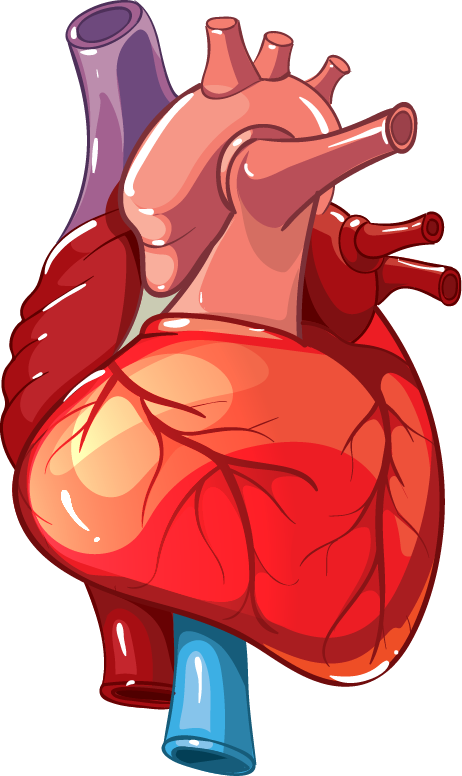 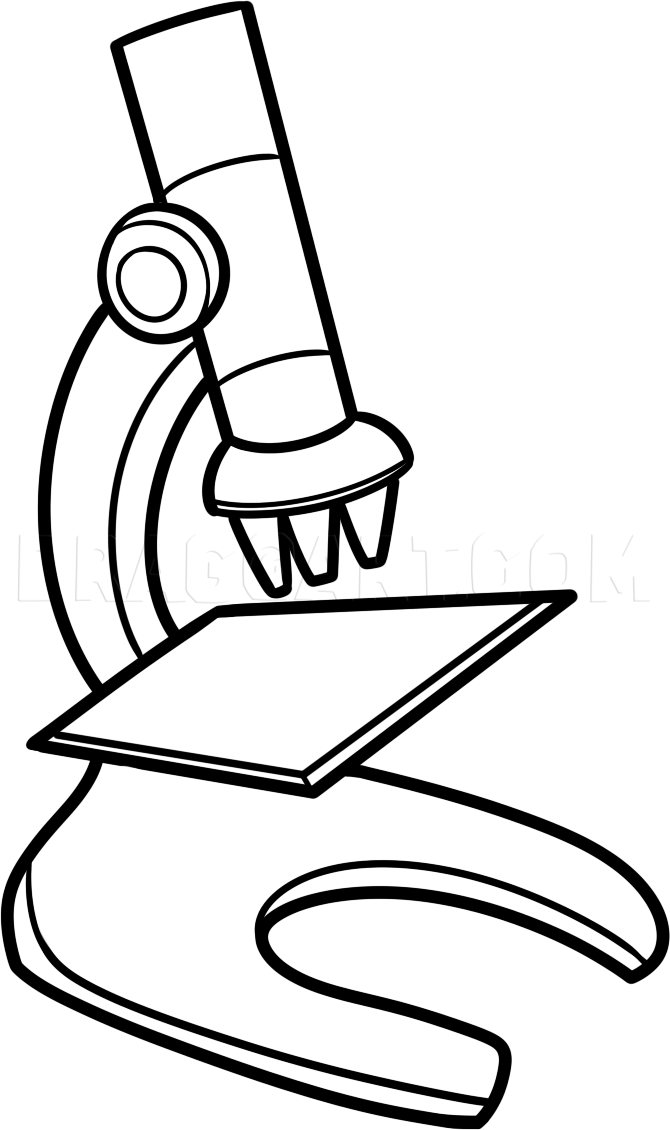 4
Arterial thrombi grow in a retrograde direction from the point of attachment (i.e. toward the heart). Venous thrombi extend in the direction of blood flow (i.e. toward the heart).
Fibrin
Platelets  
Red blood cell
Few inflammatory cells
Mural Thrombus
5
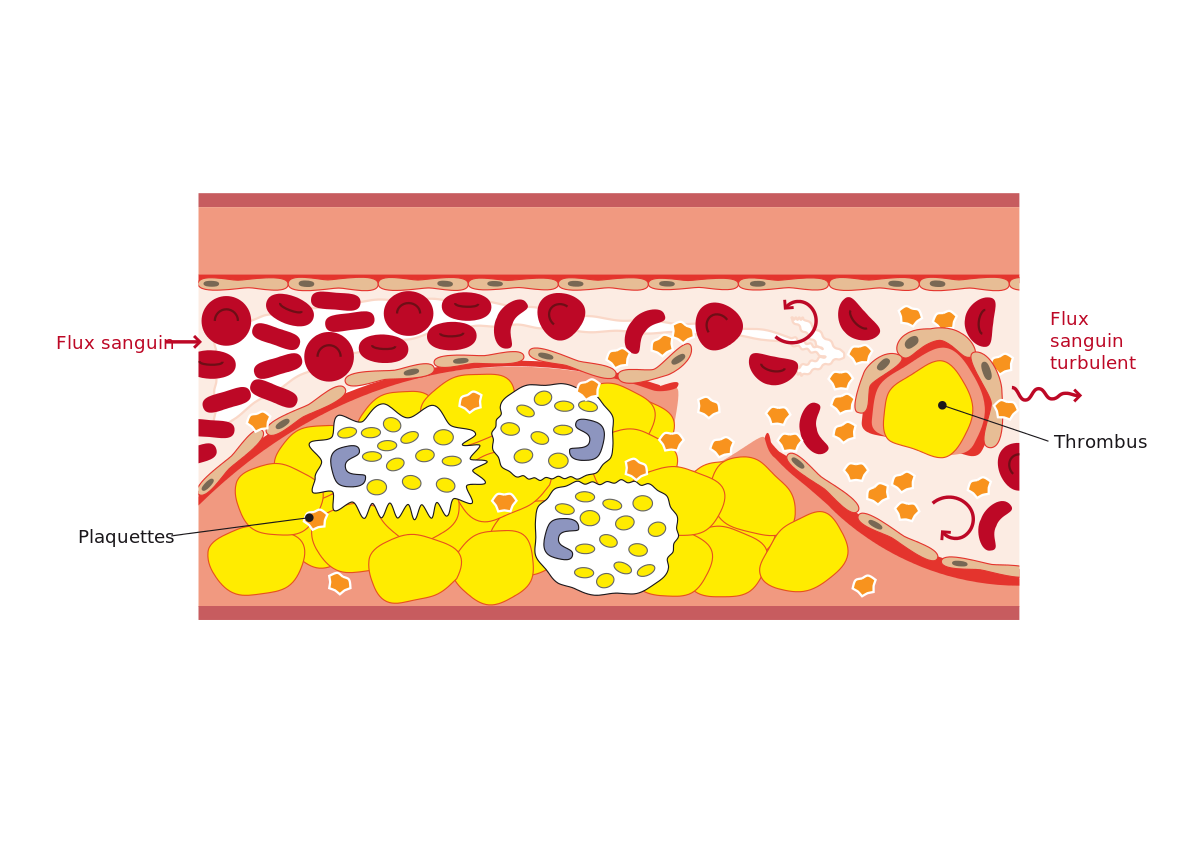 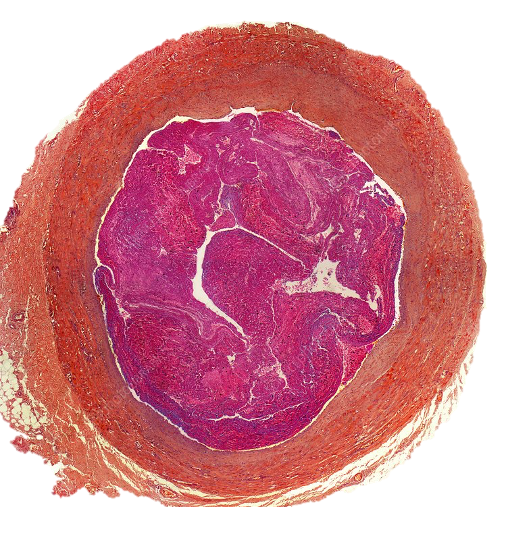 A thrombus is made up of:
Cause:
Definition:
Lines of Zahn:
When arterial thrombi arise in heart chambers or in large blood vessels such as the aortic lumen
Thrombi formed in the heart or aorta may have apparent laminations, called lines of Zahn seen grossly (and microscopically). Lines of Zahn are produced by alternating pale layers of platelets admixed with some fibrin and darker layers containing more red cells. Show antemortem thrombsosis
Abnormal myocardial contraction or endomyocardial injury promotes cardiac mural thrombi.
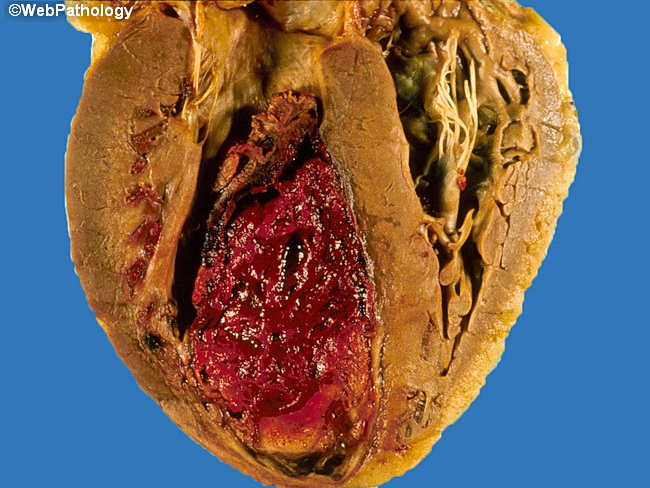 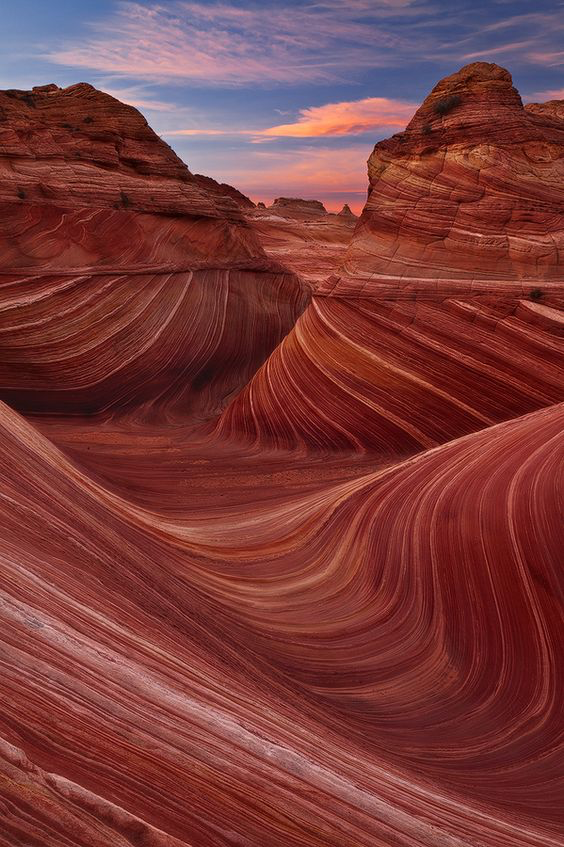 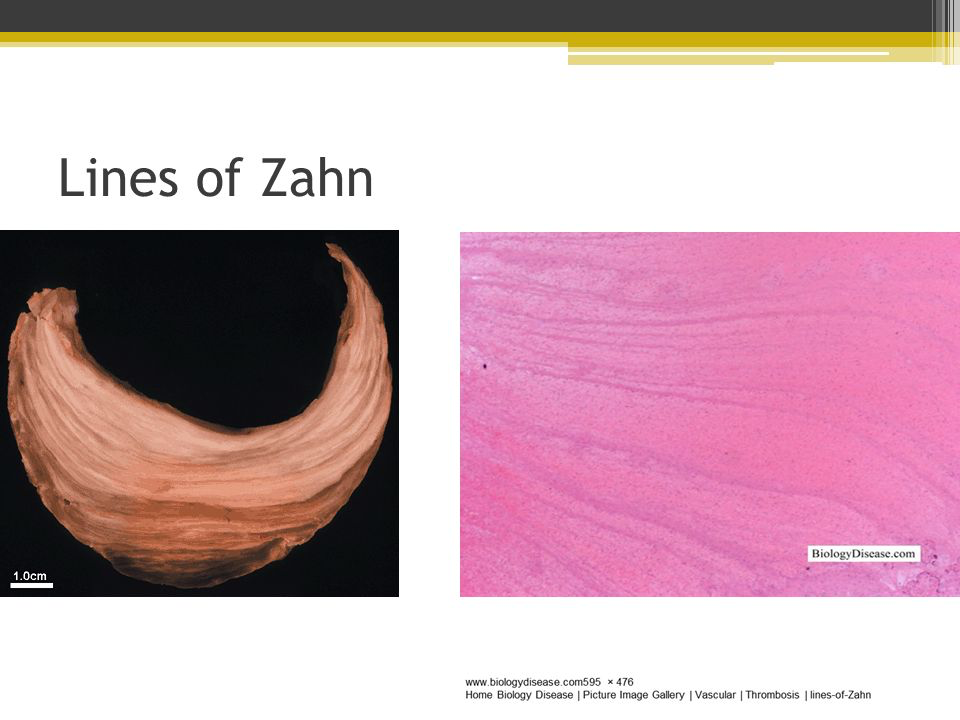 Looks like the wave rock in Arizona
Clinical effects of thrombosis:
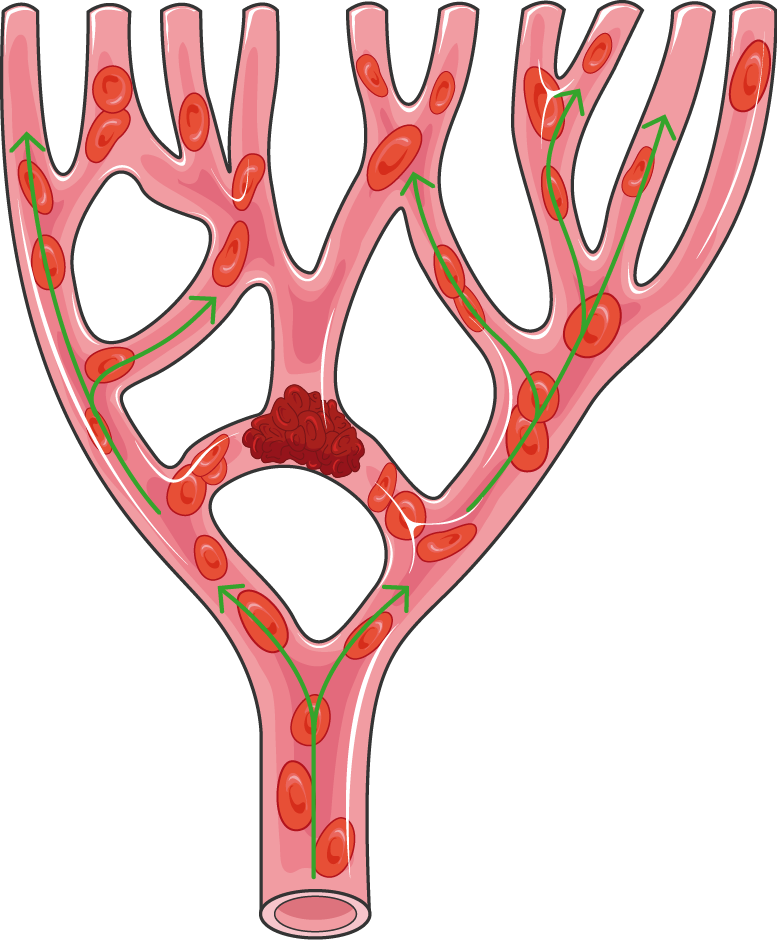 Thrombi are significant because
Organization and recanalization
Propagation
They cause obstruction of arteries and veins
they are potential sources of emboli.
111
Resolution
Clinical effects depend on the site of thrombosis
Embolism
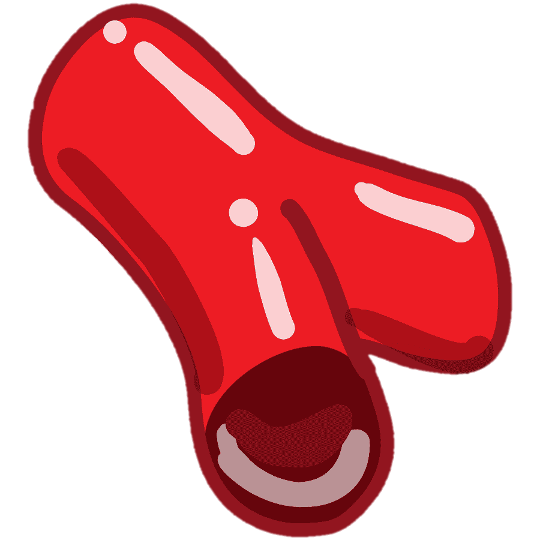 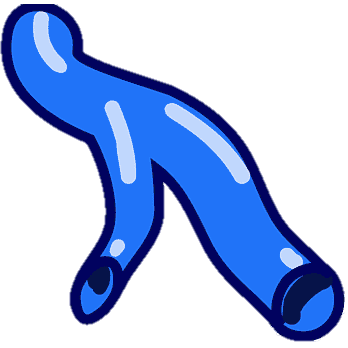 Venous thrombi have capacity to embolize to the lungs and can cause death.
Arterial thrombi can cause vascular obstruction at critical sites and cause serious consequence, e.g. ischemia and necrosis.
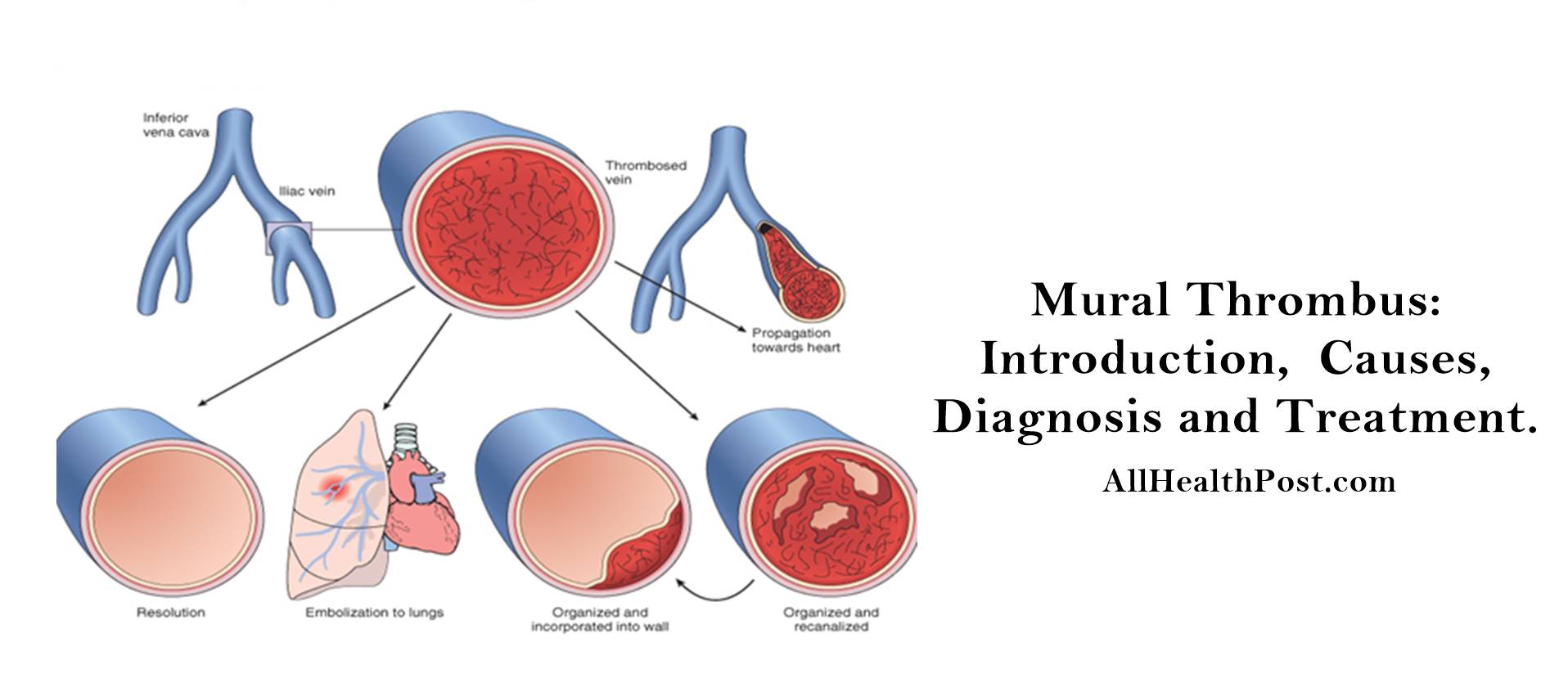 Fate of thrombus:
Organization and
Incorporation into the wall
1
2
Resolution : removed 
Propagation : clot grow in layers 
Embolism : the clot carried with the blood 
Organization : like fibrosis or granulation 
Recanalization : fibrinolysis but not complete so the blood can go through the clot
Male slides
Important slide
Disseminated Intravascular Coagulation (DIC)
Morphology
Although these thrombi are not grossly visible, they are readily apparent microscopically
Definition
Sudden or insidious onset of widespread fibrin thrombi and hemorrhage in the microcirculation.
Is both prothrombotic and antithrombotic disorder
Complications
-  Can cause diffuse circulatory insufficiency,   
        particularly in the brain, lungs, heart, and kidneys.

    - It can evolve into a bleeding catastrophe: 

         -  platelet and coagulation protein consumption 
             (hence the synonym consumption coagulopathy)  

         -  At the same time, fibrinolytic mechanisms are
              activated
Classification
DIC is not a primary disease but rather a potential complication of any condition associated with widespread activation of thrombin.
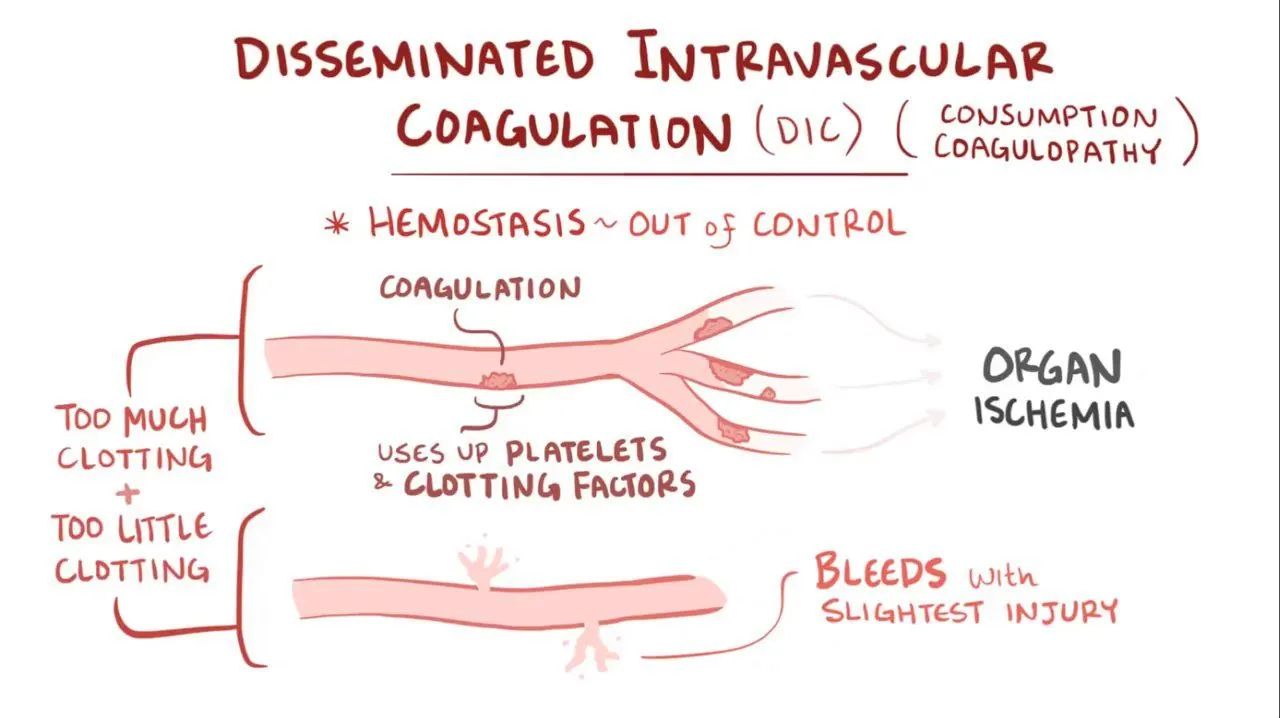 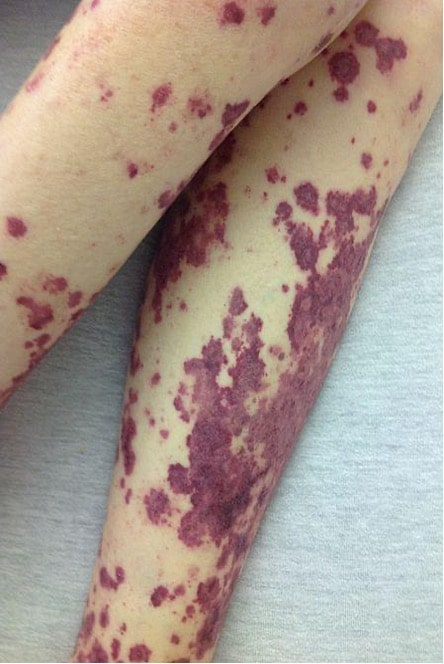 Types of Thrombi
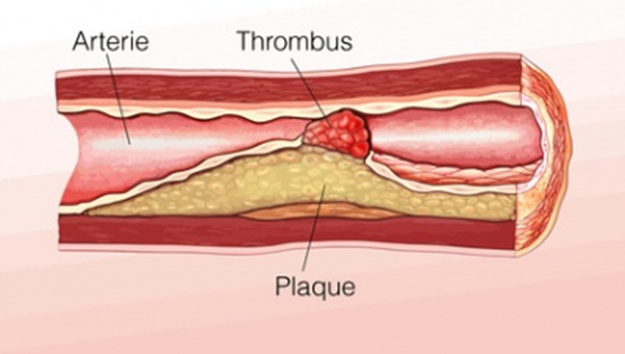 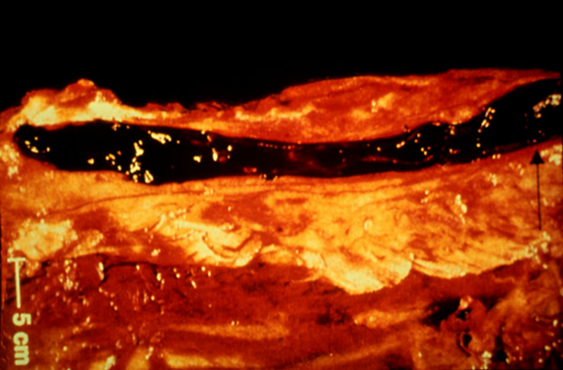 Deep vein thrombosis   (DVT) & Thrombophlebitis
Complications
DVT
 occurs
Embolize
Travels to the right side of the heart
Travels to the lungs
Pulmonary embolism
Tumors 
- associated inflammation and coagulation factors (tissue  
   factor, factor VIII)
- procoagulants (e.g., mucin) release
Pregnancy 
The potential for amniotic fluid infusion into the circulation at the time of delivery can cause thrombogenesis.
late pregnancy and the postpartum period are also associated with systemic hypercoagulability.
Predisposing factors for DVT
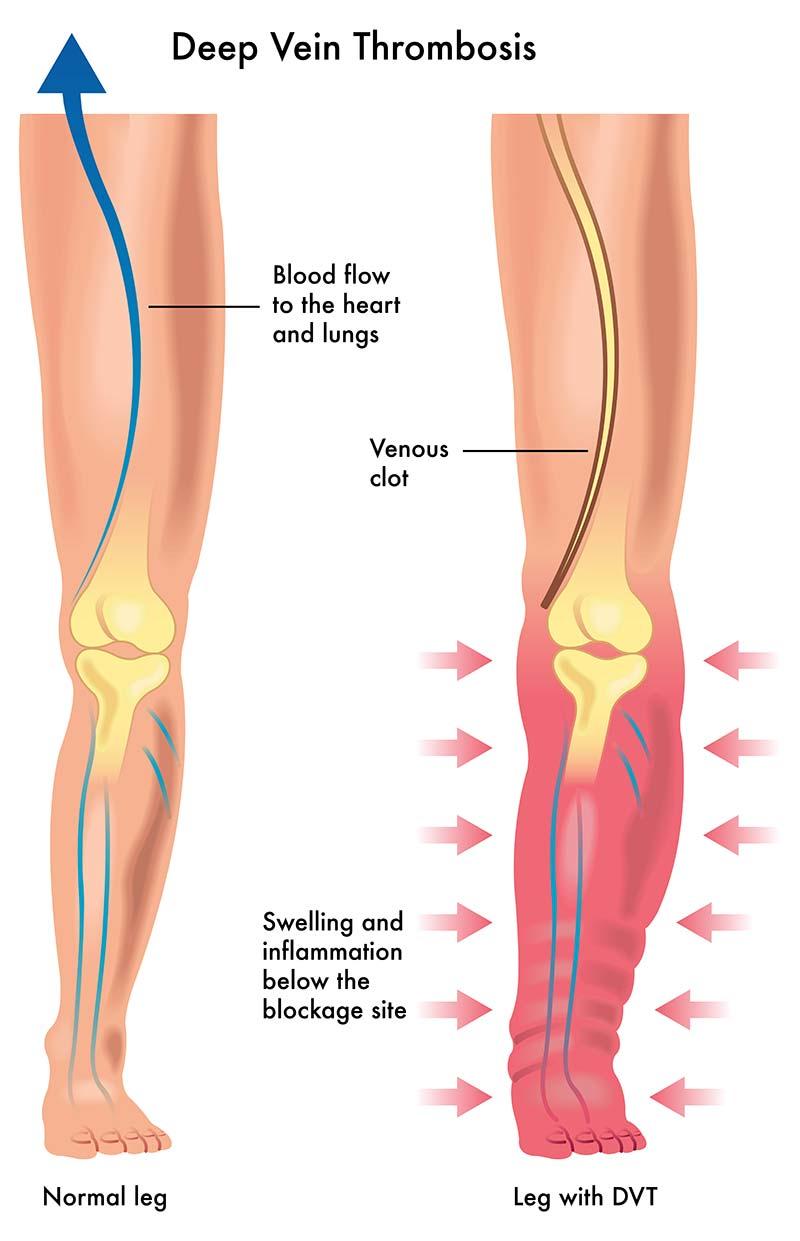 Bed rest and immobilization
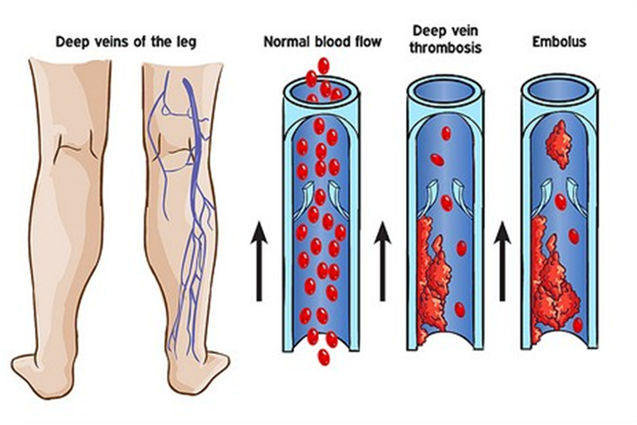 Trauma, surgery, and burns 

(immobilize and are also associated with vascular insults, procoagulant release from injured tissues, increased hepatic synthesis of coagulation factors, and altered t-PA production)
Advanced age  (Regardless of the specific clinical setting)
Congestive heart failure
Causes impaired venous return.
Postmortem clots may be confused with venous thrombi
Definition
An embolus (pleural: emboli) is a detached intravascular solid, liquid, or gaseous mass that is carried by the blood to a site distant from its point of origin
Embolism
Majority of the emboli represent some part of a dislodged thrombus, 
hence the commonly used term thromboembolism
If the emboli is lodged in vessels too small to permit further passage, it results in partial or complete vascular occlusion leading to ischemic
 necrosis of distal tissue (infarction)
Depending on the site of origin, emboli may lodge in the pulmonary 
or systemic circulations
Rare forms of emboli include:
 -  Fat droplets                                                               - Bubbles of air or nitrogen           - Foreign bodies (e.g. bullets)                           
 - Atherosclerotic debris (cholesterol emboli)       - Tumor fragments                          - Bits of bone marrow
Decompression sickness
Causes
When air is breathed at high pressure (e.g., during a deep-sea dive) increased   
               amounts of gas (particularly nitrogen) become dissolved in the blood and tissues. 

              If the diver then ascends (depressurizes) too rapidly  the nitrogen expands in the
   tissues and bubbles out of solution in the blood which leads to gas emboli.
Complications & Symptoms
- can induce focal ischemia in a number of tissues:
                       - brain and heart
                       - skeletal muscles, causing pain (the bends)
                       - In the lungs, respiratory distress, (the chokes)
Treatment
Placing the individuals in a compression chamber where the     
       barometric pressure may be raised, thus forcing the gas bubbles
        back into solution followed by subsequent slow decompression
A more chronic form of decompression sickness is called caisson disease in which, persistence of gas emboli in the skeletal system leads to multiple foci of ischemic necrosis; the more common sites are the heads of the femurs, tibia, and humeri.
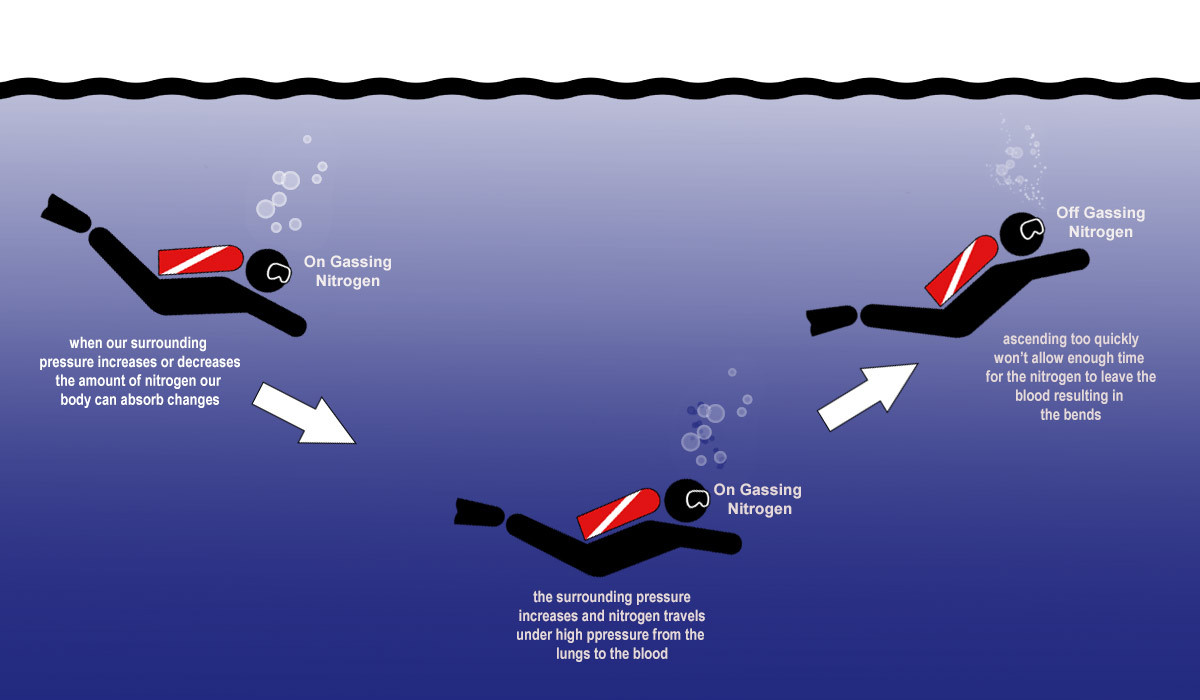 Check out 442 Quizlet bank
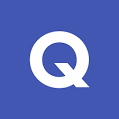 MCQ:
1.D, 2.A, 3.D, 4.B, 5.B, 6. D
Team leaders:
Dema 
Alkhattabi
Raneem Alwatban
Ibrahim
 Alhezam
Sub-leader:
Hassan Alabdullatif
Team members:
Norah 
Alrashoud
Maram
 Beyari
Omar
Alkadhi
Farah 
Alenezi
Manar 
Alzahrani
Othman Alabdullah
Hoor 
Aloraini
Nawaf 
Alrefaei
Rakan 
Alromayan
Saad 
Alahmari
Mayssar Alshobaki
Osama 
alburaih
Nouf 
Aldhalaan
Emad 
Almutairi
Abdulaziz 
Alymni